The True Son of God(John 10:22-42)
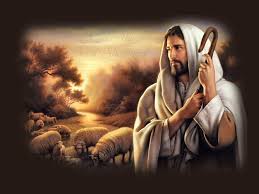 John 10:22-33
Then came the Feast of Dedication at Jerusalem. It was winter, and Jesus was in the temple area walking in Solomon’s Colonnade. The Jews gathered around him, saying, “How long will you keep us in suspense? If you are the Christ, tell us plainly.” 
Jesus answered, “I did tell you, but you do not believe. The miracles I do in my Father’s name speak for me, but you do not believe because you are not my sheep. My sheep listen to my voice; I know them, and they follow me. I give them eternal life, and they shall never perish; no one can snatch them out of my hand. My Father, who has given them to me, is greater than all; no one can snatch them out of my Father’s hand. I and the Father are one.” 
Again the Jews picked up stones to stone him, but Jesus said to them, “I have shown you many great miracles from the Father. For which of these do you stone me?” 
“We are not stoning you for any of these,” replied the Jews, “but for blasphemy, because you, a mere man, claim to be God.”
John 10: 34-42
Jesus answered them, “Is it not written in your Law, ‘I have said you are gods’? If he called them ‘gods,’ to whom the word of God came—and the Scripture cannot be broken— what about the one whom the Father set apart as his very own and sent into the world? Why then do you accuse me of blasphemy because I said, ‘I am God’s Son’? Do not believe me unless I do what my Father does. But if I do it, even though you do not believe me, believe the miracles that you may know and understand that the Father is in me, and I in the Father.” Again they tried to seize him, but he escaped their grasp. 
Then Jesus went back across the Jordan to the place where John had been baptizing in the early days. Here he stayed and many people came to him. They said, “Though John never performed a miraculous sign, all that John said about this man was true.” And in that place many believed in Jesus.
Psalm 82
God presides in the great assembly; he gives judgment among the “gods”: “How long will you defend the unjust and show partiality to the wicked? Defend the cause of the weak and fatherless; maintain the rights of the poor and oppressed. Rescue the weak and needy; deliver them from the hand of the wicked. 
“They know nothing, they understand nothing. They walk about in darkness; all the foundations of the earth are shaken. “I said, ‘You are “gods”; you are all sons of the Most High.’ But you will die like mere men you will fall like every other ruler.” 
Rise up, O God, judge the earth, for all the nations are your inheritance.
John 10:34
If he called them ‘gods,’ to whom the word of God came…
John 1:1, 14-18
In the beginning was the Word, and the Word was with God, and the Word was God. He was with God in the beginning. 
Through him all things were made; without him nothing was made that has been made. In him was life, and that life was the light of men. The light shines in the darkness, but the darkness has not understood it.......and the Word became flesh and made his dwelling among us. We have seen his glory, the glory of the One and Only, who came from the Father, full of grace and truth. 
John testifies concerning him. He cries out, saying, “This was he of whom I said, ‘He who comes after me has surpassed me because he was before me.’ ” From the fullness of his grace we have all received one blessing after another. For the law was given through Moses; grace and truth came through Jesus Christ. No one has ever seen God, but God the One and Only, who is at the Father’s side, has made him known